Neumorphic Process Infographic – Slide Template
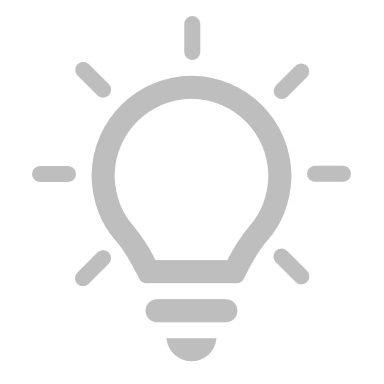 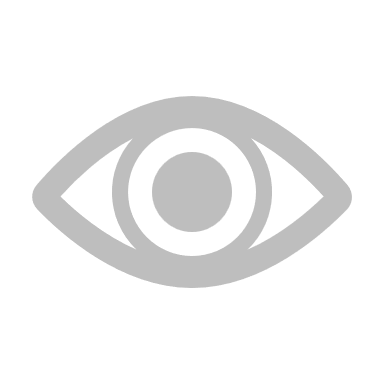 Lorem Ipsum
Lorem Ipsum
Lorem Ipsum
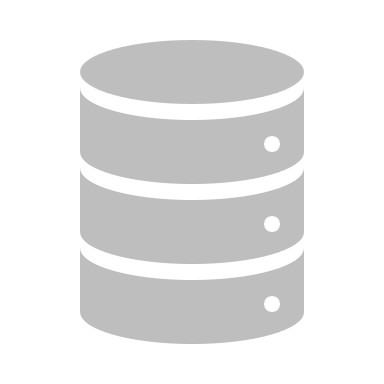 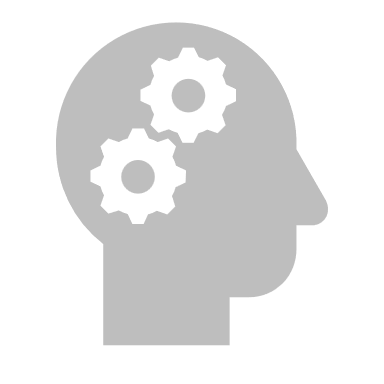 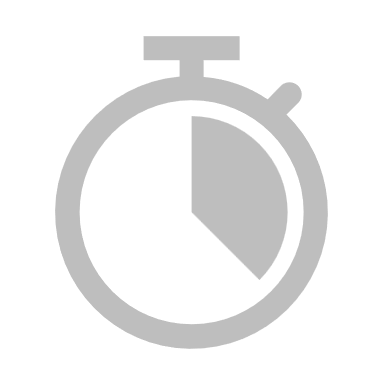 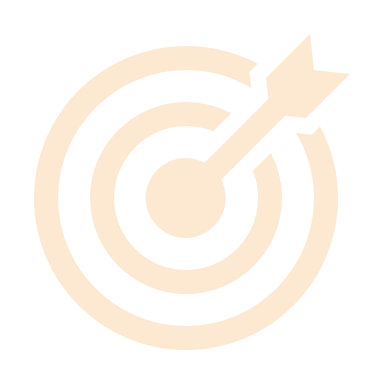 Lorem Ipsum
Lorem Ipsum
Lorem Ipsum
[Speaker Notes: © Copyright PresentationGO.com – The free PowerPoint and Google Slides template library]
Neumorphic Process Infographic – Slide Template
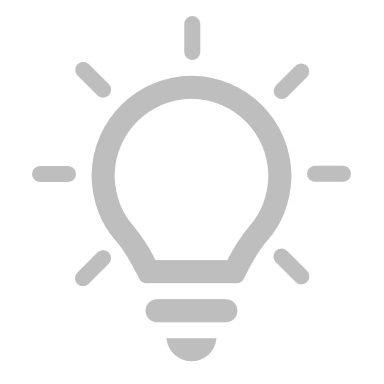 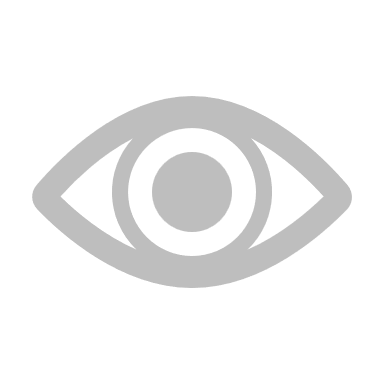 Lorem Ipsum
Lorem Ipsum
Lorem Ipsum
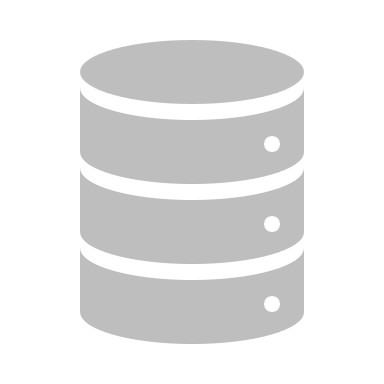 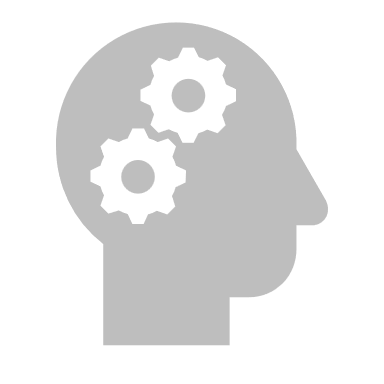 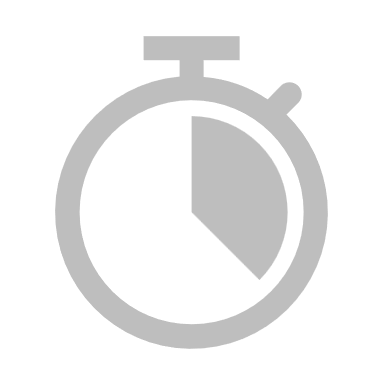 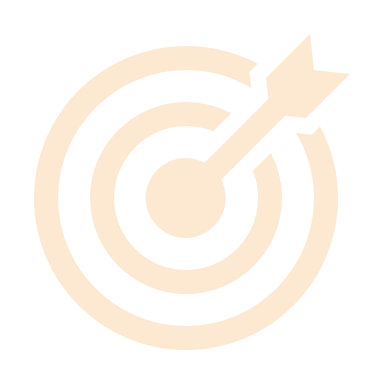 Lorem Ipsum
Lorem Ipsum
Lorem Ipsum
[Speaker Notes: © Copyright PresentationGO.com – The free PowerPoint and Google Slides template library]
[Speaker Notes: © Copyright PresentationGO.com – The free PowerPoint and Google Slides template library]